Recognize Mind Control Programming Symptoms
- Recognize Torture Symptoms:
Read body symptoms of torture in: https://phr.org/issues/istanbul-protocol/
“Istanbul Protocol - Manual on Effective Investigation and Documentation of Torture and Other Cruel, Inhuman or Degrading Treatment or Punishment.”

Mind Control Programming 
Symptoms:
Appearance
Emotional Symptoms
Life Style Changes
Others
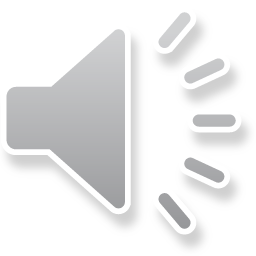 BreakTheMKChain.org 
Breaking Free From Mind Control Programming 
Jian Liang